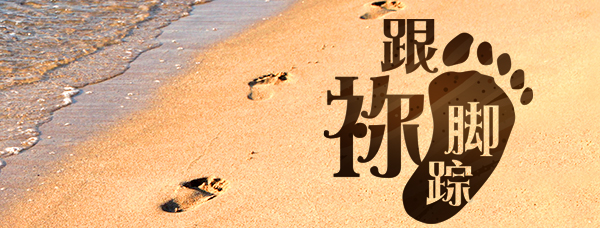 第十一单元：基督的十字架
第43讲：复和工成
要义：金句
既在十字架上灭了冤仇，便藉这十字架使两下归为一体，与神和好了。（弗2:16）
2
精义：撮要
十字架成就了和睦。
3
传播焦点
十字架是复和记号
和平乃上帝的旨意 （西1:15-20）
十字架上完救赎工
永恒的救赎
4
传播焦点
基督使徒传扬十架
使世人与上帝和好 
与神和好带来光明人生
5
生活应用
十字架上完成了救赎工，人类从此有了希望出路！
6
反思问题
昔日基督门徒传扬十架，我们有没有努力传？
7
听众回馈
十字架是复和记号，使世人与上帝和好，你是和好的使者吗？
8